Mednarodni projekt

Mašta može svašta – Domišljiji ni meja
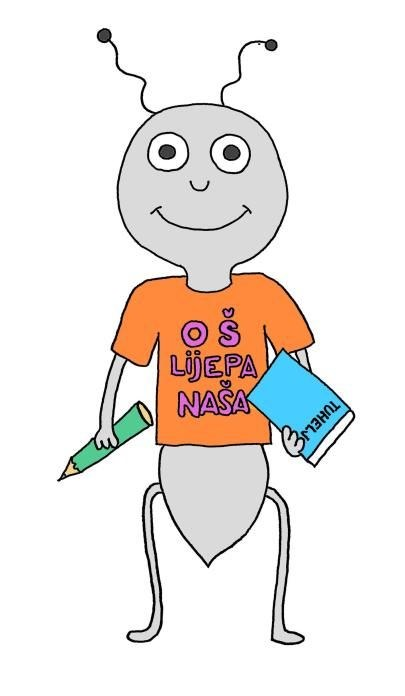 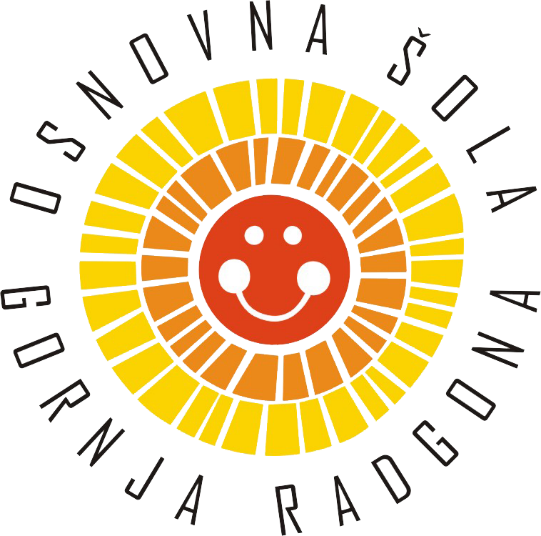 OŠ Lijepa naša, Tuhelj (Hrvaška) in OŠ Gornja Radgona (Slovenija)
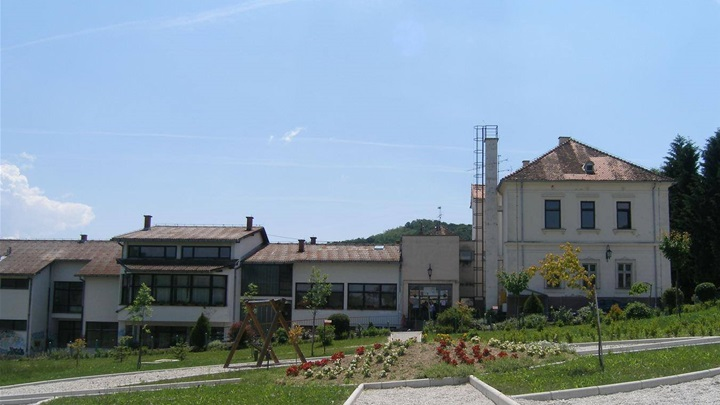 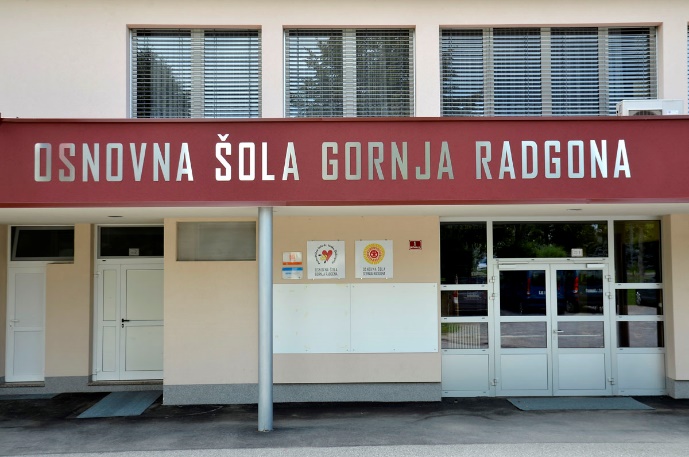 Na OŠ Gornja Radgona v projektu sodeluje skupina neobveznega izbirnega predmeta umetnost (10 učencev 5. in 6. razreda).
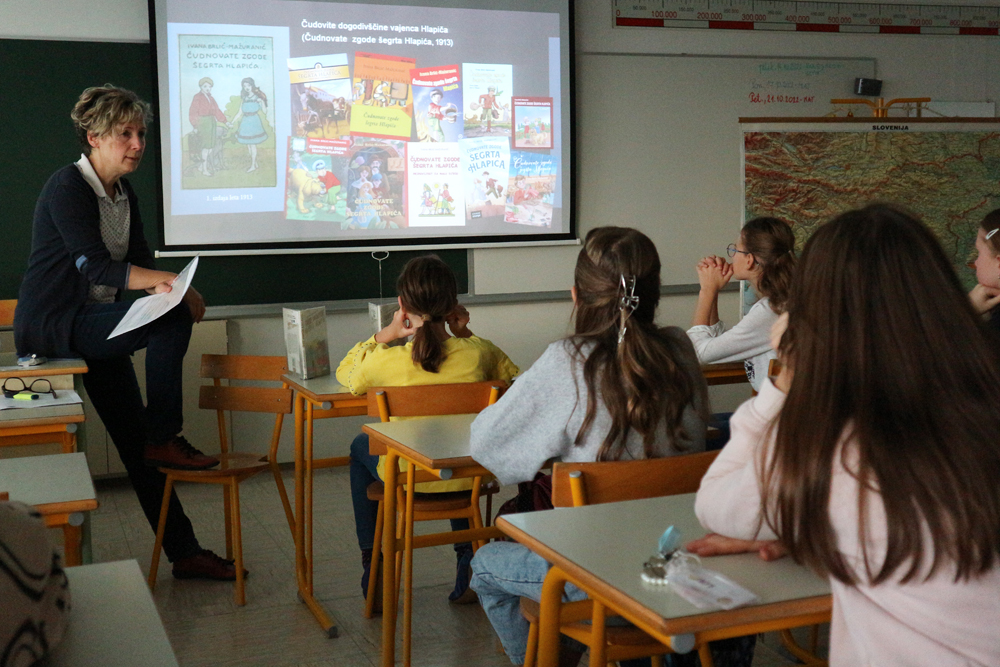 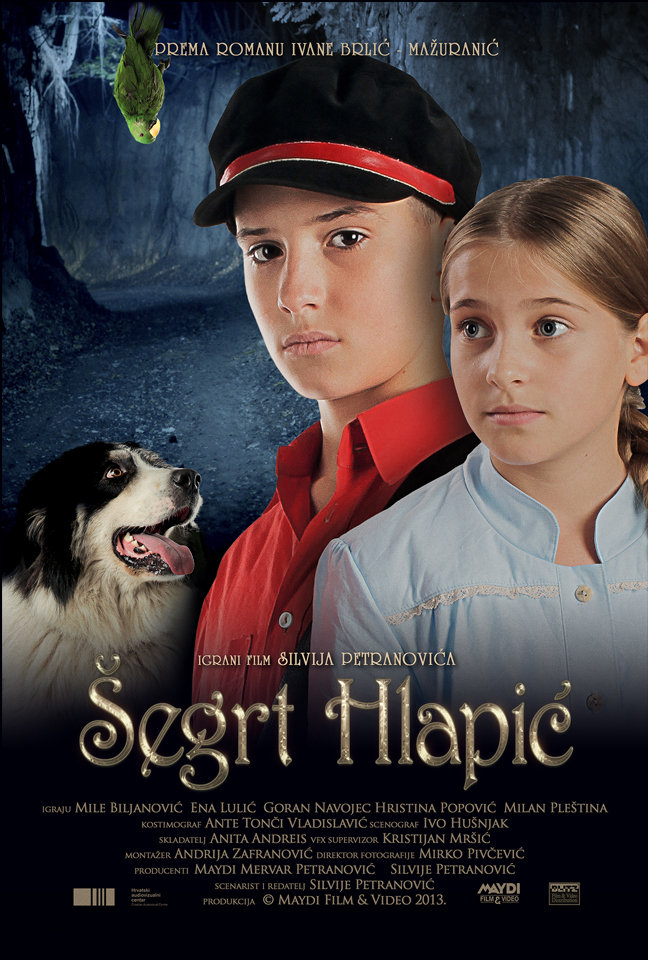 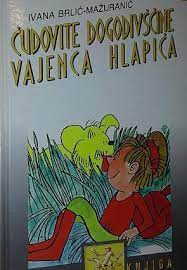 predstavitev knjige in avtorice (knjižničarka Janja)
ogled filma
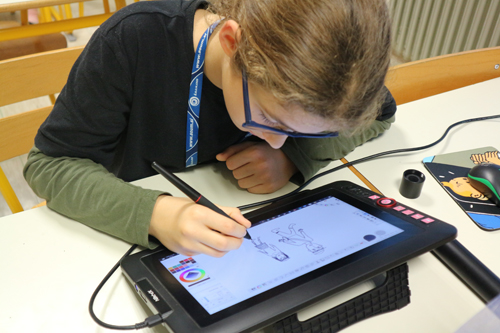 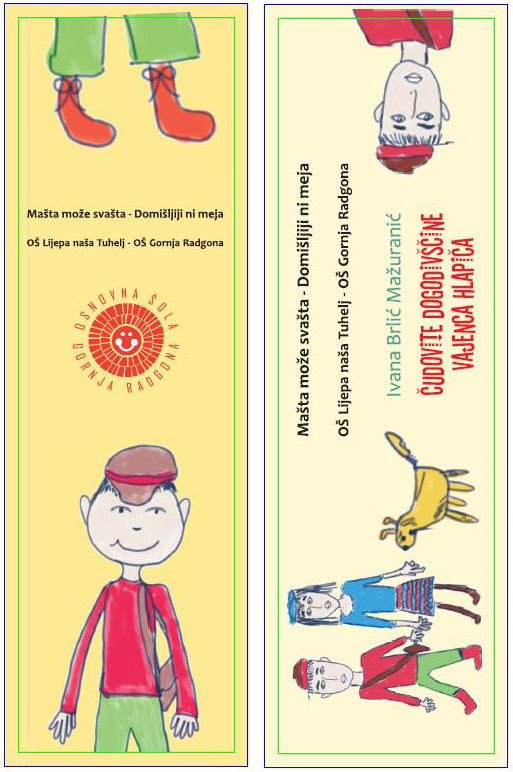 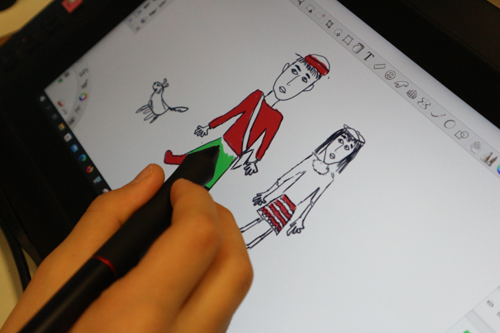 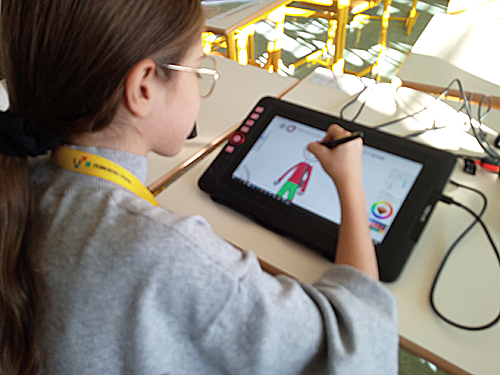 bralno znamenje
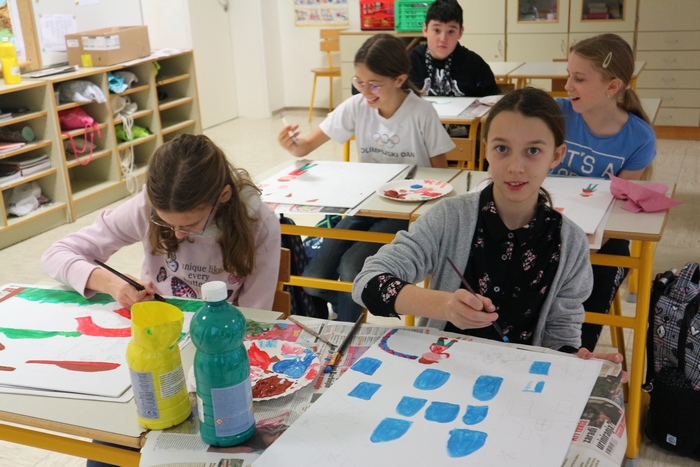 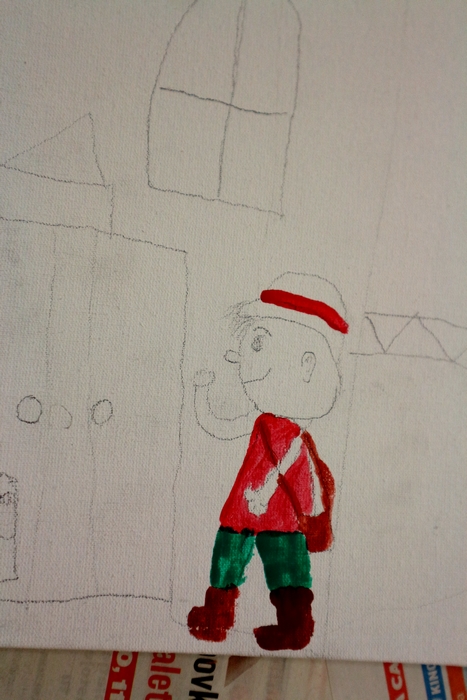 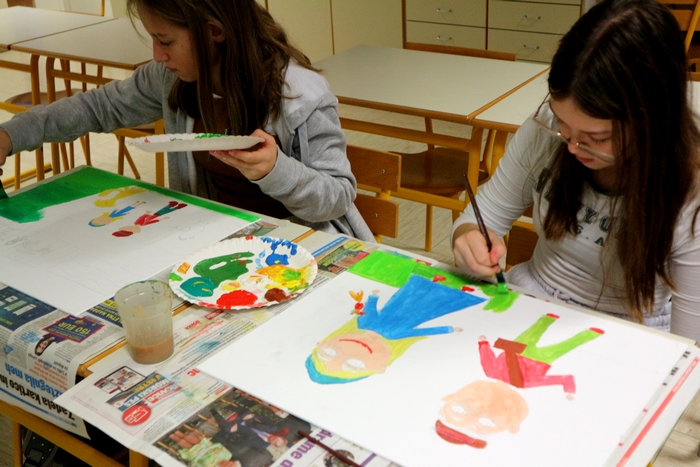 ilustracije
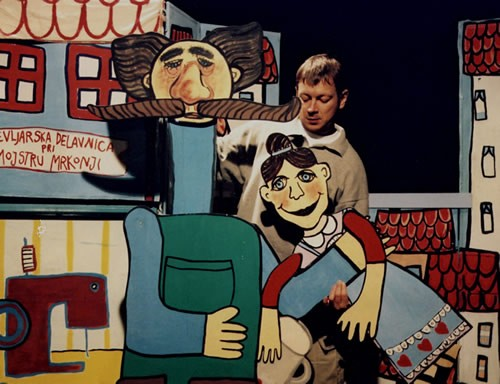 lutkovna predstava
kviz v računalniški učilnici
izdelava animiranega filma
obisk Tuheljskih toplic